Kartlegging av bruken av Norges frihandelsavtaler
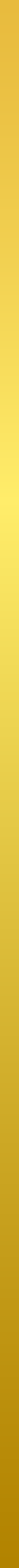 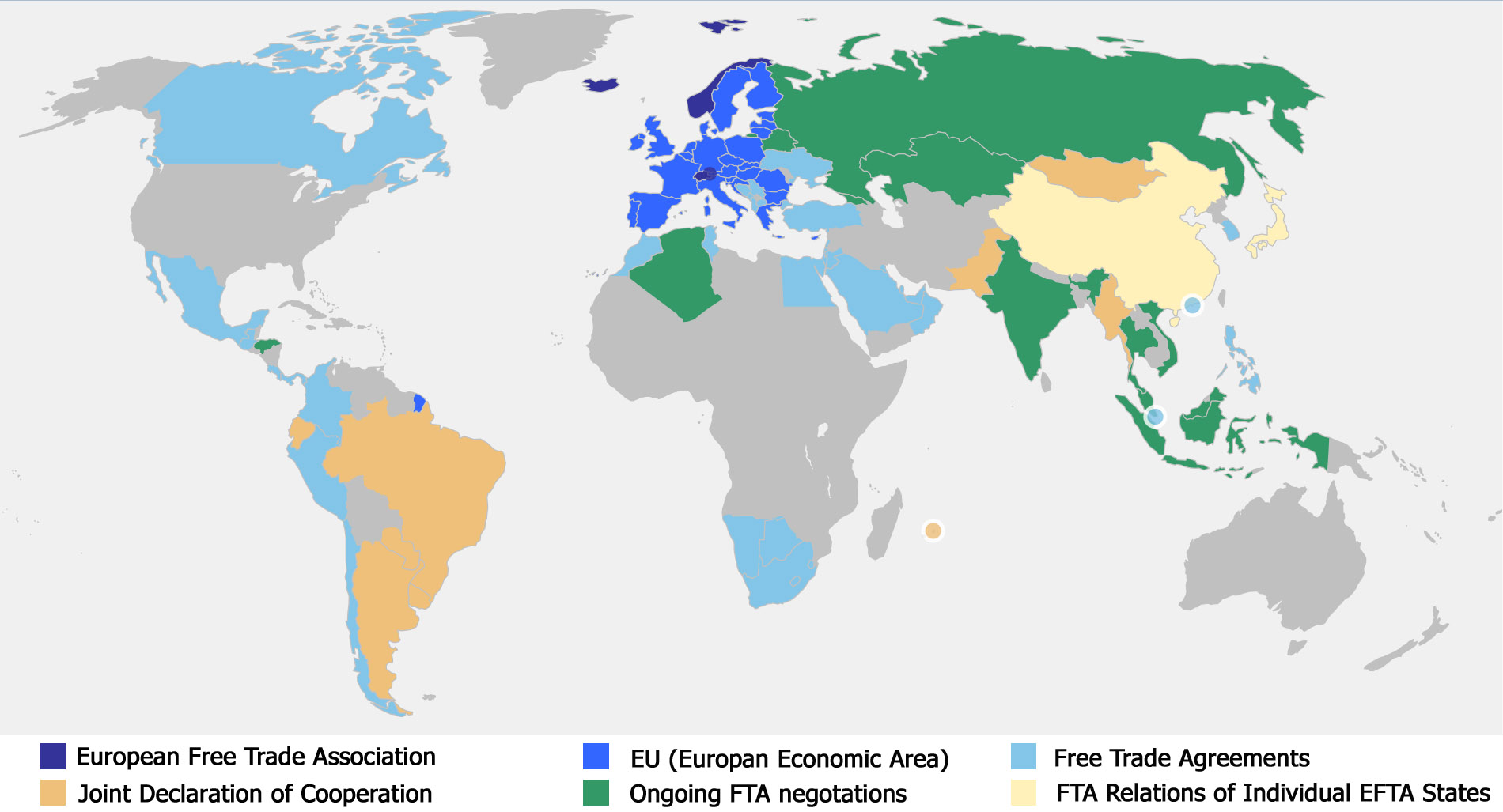 Undersøkelse blant norske eksportbedrifter og speditører
Hov, Dina 
Hynek, Kamila
10.mai 2023
Contents
2
1
Om undersøkelsene
Om undersøkelsene
Formål
Tidligere undersøkelser Nærings- og fiskeridepartementet og Tolletaten har gjort i samarbeid med EFTA viser at norske eksportbedrifter ikke fullt ut utnytter de norske frihandelsavtalene. 
For å få en bedre forståelse av hvorfor det er slik og hva som kan gjøres, har Kantar Public på oppdrag fra NFD gjennomført to undersøkelser:
1. Spørreundersøkelse blant eksportbedrifter i Norge
2. Telefonintervju blant speditører i Norge

Spørreskjemaene er utarbeidet av Nærings- og fiskeridepartementet i samarbeid med Tolletaten og Innovasjon Norge.
4
Om undersøkelsene
Dokumentasjon
Undersøkelse blant eksportbedrifter
Undersøkelse blant speditører
Metode: Web-undersøkelseUtvalgsbase: TVINN (Tolletaten tilrettela utvalget)Utvalg: 2135Antall intervju: 243Antall purringer: 3Responsrate:11,3 prosentDatainnsamling: 1.mars – 11.april 2023
Metode: TelefonintervjuUtvalgsbase: Bedriftsdatabasen Utvalg: 450 stod oppført som speditør, etter 1. og 2. 	ringerunde ble 350 ekskludert fra utvalget grunnet 	ikke relevant, ønsker ikke å delta, eller ikke-	fungerende telefonnummerNettoutvalg: 100Antall intervju: 27Antall ringerunder på nettoutvalget: opptil 7 Responsrate (nettoutvalg): 27 prosentDatainnsamling: 1.mars – 15.mars 2023
5
2
Undersøkelse blant eksportbedrifter
Utvalg
I rapporten blir spørsmålene gjennomgående brutt ned på fire hovedkategorier (forbeholdt at det er nok respondenter): 
Størrelse på bedriften: En todeling i antall ansatte.
Eksportverdi: En tredeling laget med utgangspunkt i kategoritype (ligger i TVINN), i samarbeid med Tolletaten.
Bransje: En firedeling konstruert med utgangspunkt i NACE-kodene i samarbeid med Tolletaten.
Eksportørstatus: En todeling basert på bedriftens registrerte eksportørstatus i TVINN. 

Om rapporteringen:
Kun forskjeller som er signifikante blir tekstkommentert. I de tilfellene der det er store forskjeller, men for liten base til å få signifikante forskjeller vil det stå for eksempel «det er tendenser til at…».
7
Utvalg
Annet, noter (n=19):
Ansvarlig for eksport
CFO
Direktør for strategi og drift
Finance Manager
Finansdirektør
Head of HR, Safety and Sustainability
Innkjøpssjef
LOGISTIKK ANSVARLIG
Markedssjef
Salgs og logistikk koordinator. Med erfaring fra markedsadgang
Salgsansvarlig
sekretær
Styreleder
Supply Chain Director
Økonomiansvarlig
Økonomisjef
8
3
Bruk av frihandelsavtalene
Oppsummering, del 1
Bruk av speditør eller tredjepart:73 prosent av bedriftene bruker speditør eller tredjepart til å ta seg av formaliteter ved eksport. 
Små bedrifter bruker speditører eller tredjepart til formaliteter ved eksport i større grad enn store bedrifter (81 vs. 63 prosent). 
Over halvparten av de bedriftene som bruker speditør eller tredjepart oppgir at manglende interne ressurser og økt tilgang på kompetanse er hovedårsakene til at bedriften benytter seg av en speditør eller en tredjepart for å ta seg av formaliteter ved eksporten.
Opprinnelsesregler
57 prosent av bedriftene oppgir at det er avgjørende for deres bedrift at eksportvarene har opprinnelse i Norge eller EØS.
36 prosent oppgir at de syns opprinnelsesreglene i frihandelsavtalene er kompliserte. 
Blant de bedriftene som syns de er komplisert, sier halvparten at det dreier seg om dokumentasjonskravene og listereglene. 
Kun 12 prosent opplever at bedriften ikke klarer å oppfylle opprinnelsesreglene for alle sine eksportvarer.
Bruk av frihandelsavtaler
46 prosent av eksportbedriftene bruker frihandelsavtalene svært eller ganske ofte. 
Bedrifter med høy eksportverdi bruker frihandelsavtalene i større grad enn bedrifter med lav eksportverdi. 
Hvorfor ikke alltid bruk?
Nær 1 av 4 (24 prosent) sier at mangel på kompetanse er en av årsakene til å de ikke alltid bruker frihandelsavtalene. 
Holdninger til frihandelsavtalene
42 prosent er enige i at Norges frihandelsavtaler er enkle å bruke.
63 prosent oppgir at lave tollsatser eller nulltoll er avgjørende for eksport fra sin bedrift. 
30 prosent oppgir at bedriften har etablert nye kundeforhold som en direkte følge av frihandelsavtalene. 
Frihandelsavtalene spiller en større rolle for små bedrifter enn store bedrifter, når det kommer til å etablere nye kunderelasjoner (35 vs. 23 prosent svært/svært enig).
10
Oppsummering, del 2
51 prosent bruker kun opprinnelseserklæringer for å dokumentere opprinnelsen på sine eksportvarer.
Blant de bedriftene som bruker annen opprinnelsesdokumentasjon enn opprinnelseserklæringer, bruker 72 prosent Certificate of Origin og 60 prosent EUR.1 (n=43). 

Innsatsmaterialer
2 av 3 bedrifter bruker innsatsmaterialer fra andre land enn Norge i sin produksjon
Store bedrifter bruker i større grad innsatsmaterialer fra utlandet (79 prosent), sammenlignet med mindre bedrifter (59 prosent).
Land innenfor EU, Kina, USA og Storbritannia er de stedene flest bruker innsatsmaterialer fra.
11
Bruk av frihandelsavtaler
Bedrifter med høy eksportverdi bruker i større grad frihandelsavtalene enn bedrifter med lav eksportverdi
Hvor ofte bruker din bedrift Norges frihandelsavtaler ved eksport til andre land?
Dvs. at bedriften eksporterer produkter under én eller flere av frihandelsavtalene
Nær 5 av 10 (46 prosent) eksportbedrifter bruker frihandelsavtalene svært eller ganske ofte. 

Om lag 1 av 4 (23 prosent) bruker de aldri.
Bedrifter med høyere eksportverdi bruker frihandelsavtalene i større grad enn bedrifter med lavere eksportverdi (65 vs. 38 prosent)
12
Bruk av frihandelsavtaler
Små/ingen forskjell i bruken av frihandelsavtaler mellom mindre og større bedrifter
Hvor ofte bruker din bedrift Norges frihandelsavtaler ved eksport til andre land?
Dvs. at bedriften eksporterer produkter under én eller flere av frihandelsavtalene
Ingen signifikante forskjeller i bruken av frihandelsavtalene mellom større og mindre bedrifter.

Vi ser tendenser til at mindre bedrifter (0-50 ansatte) bruker frihandelsavtalene noe oftere enn større bedrifter (35 vs. 26 prosent oppgir svært ofte).
13
Bruk av frihandelsavtaler
Bedrifter som eksporterer næringmidler bruker i størst grad frihandelsavtalene
Hvor ofte bruker din bedrift Norges frihandelsavtaler ved eksport til andre land?
Dvs. at bedriften eksporterer produkter under én eller flere av frihandelsavtalene
Eksportører av næringsmidler bruker i større grad frihandelsavtalene sammenlignet med bedrifter innenfor industri og øvrige. 

68 prosent av bedrifter innenfor næringsmidler bruker frihandelsavtalene svært eller ganske ofte. 
50 prosent av bedrifter innenfor kategorien øvrige bruker aldri frihandelsavtalene.
14
Bruk av frihandelsavtaler
Godkjente eksportbedrifter bruker frihandelsavtalene i større grad enn ikke-godkjente eksportører
Hvor ofte bruker din bedrift Norges frihandelsavtaler ved eksport til andre land?
Dvs. at bedriften eksporterer produkter under én eller flere av frihandelsavtalene
65 prosent av godkjente eksportbedrifter bruker frihandelsavtalene svært eller ganske ofte. 
53 prosent av ikke-godkjente eksportbedrifter bruker avtalene sjeldent eller aldri.
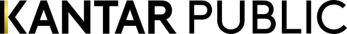 15
3.1
Årsak til begrenset bruk av frihandelsavtalene
Bruk av frihandelsavtaler
1 av 4 bedrifter sier at mangel på kompetanse er en årsakene til å de ikke alltid bruker frihandelsavtalene
Hva er årsaken til at dette ikke alltid er tilfellet?
Flere svar mulig.
Nær 1 av 4 (24 prosent) sier at mangel på kompetanse er en årsakene til å de ikke alltid bruker frihandelsavtalene. 
Den vanligste årsaken til at bedrifter ikke alltid benytter seg av frihandelsavtaler er dog at produktet i utgangspunktet er tollfritt (31 prosent oppgir dette).
*Kun de bedriftene som oppga at de brukte frihandelsavtalene "ganske ofte", "av og til" eller "sjeldent" fikk dette spørsmålet.
17
Forklaring på hvorfor bedriftene ikke alltid bruker frihandelsavtalene
Åpent svar, eksempler:
Grunnet mindre kvoter er det kun aktuelt for i kortere intervall
Ofte har ikke importør de nødvendige godkjenninger til å kunne importere under frihandelsavtale.
Vi benytter avtalene alltid, der det gir oss fordeler. Vi produserer mye av utstyret som inngår i våre kontrakter utenfor Norge, primært i EU land, men er totalansvarlig for anleggene som leveres, og blir følgelig offisielt eksportøren av anle
Vi eksporterer både produkter og utstyr. Produkt har Norsk opprinnelse mens utstyr har varierende opprinnelse.
Vårt salg er i all hovedsak i det norske markedet. Vi selger litt til Sverige og ørlite til Finland og Danmark. Det vil si at vi bruker ikke frihandelsavtaler, utover EØS-avtalen.
Vi håndterer kun varer for skip i utenriksfart og de er tollfrie/MVA frie uansett
18
Bruk av frihandelsavtaler
Produktet er tollfritt uansett
Hva er årsaken til at dette ikke alltid er tilfellet?
Flere svar mulig.
Nedbrytninger gir små baser, og derfor ingen signifikante forskjeller.

Det er tendenser til at bedrifter med høyere eksportverdi, i større grad enn bedrifter med middels og lavere eksportverdi, ikke alltid bruker frihandelsavtalene fordi produktet de selger i utgangspunktet er tollfritt.
OBS! Små baser.
19
Bruk av frihandelsavtaler
Mer kompetanse
Hva er årsaken til at dette ikke alltid er tilfellet?
Flere svar mulig.
Nedbrytninger gir små baser, og derfor ingen signifikante forskjeller.

Vi ser tendenser til at mindre bedrifter og bedrifter med lavere eksportverdi og bedrifter innenfor industri i større grad oppgir manglende kompetanse som forklaring på deres begrensede bruk av frihandelsavtalene.
OBS! Små baser.
20
Bruk av frihandelsavtaler
Avtalene gir ikke alltid lavere toll eller nulltoll på produktene våre
Hva er årsaken til at dette ikke alltid er tilfellet?
Flere svar mulig.
Nedbrytninger gir små baser, og derfor ingen signifikante forskjeller.

Det er tendenser til at bedrifter med middels eller høyere eksportverdi, i større grad enn bedrifter med lavere eksportverdi, opplever at avtalene ikke alltid gir lavere toll eller nulltoll på deres produkter, og av den grunn ikke bruker de.
Det er tendenser til at godkjente eksportbedrifter i større grad opplever dette, sammenlignet med ikke-godkjente eksportbedrifter.
OBS! Små baser.
21
Bruk av frihandelsavtaler
Produktet har ikke opprinnelse i Norge/EØS
Hva er årsaken til at dette ikke alltid er tilfellet?
Flere svar mulig.
Nedbrytninger gir små baser, og derfor ingen signifikante forskjeller.
Det er tendenser til at større bedrifter, i større grad enn mindre bedrifter, ikke bruker frihandelsavtalene fordi produktet de eksporterer ikke har opprinnelse i Norge/EØS.
Det er tendenser til at bedrifter med høyere eksportverdi, i større grad enn bedrifter med lavere eller middels eksportverdi, ikke bruker avtalene fordi produktet de eksporterer ikke har opprinnelse i Norge/EØS.
OBS! Små baser.
22
Bruk av frihandelsavtaler
Vi ser ikke alltid fordelen ved å bruke avtalene
Hva er årsaken til at dette ikke alltid er tilfellet?
Flere svar mulig.
Nedbrytninger gir små baser, og derfor ingen signifikante forskjeller.

Det er tendenser til at bedrifter med høyere eksportverdi, i større grad enn bedrifter med middels og lavere eksportverdi, ikke alltid ser fordelen ved å bruke avtalene, og derfor ikke bruker de.
OBS! Små baser.
23
Bruk av frihandelsavtaler
Det er for mye dokumentasjonskrav i forhold til nytten/tidsbruk
Hva er årsaken til at dette ikke alltid er tilfellet?
Flere svar mulig.
Nedbrytninger gir små baser, og derfor ingen signifikante forskjeller.
OBS! Små baser.
24
Bruk av frihandelsavtaler
Produktet er konkurransedyktig uansett
Hva er årsaken til at dette ikke alltid er tilfellet?
Flere svar mulig.
Nedbrytninger gir små baser, og derfor ingen signifikante forskjeller.
OBS! Små baser.
25
4
Holdninger til frihandelsavtalene
Holdninger til frihandelsavtalene
42 prosent oppgir at Norges frihandelsavtaler stort sett er enkle å bruke
Nå kommer det noen påstander om tollsatser og frihandel. Hvor enig eller uenig er du i følgende påstander?
42 prosent er enige i at Norges frihandelsavtaler stort sett er enkle å bruke. 

35 prosent svarte "vet ikke".
Bedrifter med høyere eksportverdi oppgir i større grad enn bedrifter med lavere eksportverdi, at frihandelsavtalene er enkle å bruke.
Bedrifter innenfor næringsmidler opplever i større grad at avtalene er enkle å bruke (60 prosent), sammenlignet med bedrifter innenfor industri (41 prosent) og øvrige (24 prosent). 
Godkjente eksportbedrifter opplever i større grad enn ikke-godkjente eksportbedrifter at frihandelsavtalene er enkle å bruke.
Norges frihandelsavtaler er stort sett lette å bruke
27
[Speaker Notes: Svarkategoriene er slått sammen]
Holdninger til frihandelsavtalene
63 prosent oppgir at lave tollsatser/nulltoll i eksportmarkedet er avgjørende for deres eksport
Nå kommer det noen påstander om tollsatser og frihandel. Hvor enig eller uenig er du i følgende påstander?
Lave tollsatser eller nulltoll i eksportmarkedet er helt avgjørende for eksport fra min bedrift
63 prosent oppgir at lave tollsatser eller nulltoll er avgjørende for eksport fra sin bedrift. 

Bedrifter med høyere og middels eksportverdi oppgir i større grad enn bedrifter med lavere eksportverdi, at lave tollsatser eller nulltoll i eksportmarkedet er helt avgjørende for eksport fra deres bedrift.
Lave tollsatser/nulltoll er mer avgjørende for godkjente eksportbedrifter enn ikke-godkjente eksportører.
28
Holdninger til frihandelsavtalene
30 prosent oppgir at deres bedrift har etablert nye kundeforhold som en direkte følge av frihandelsavtalene
Nå kommer det noen påstander om tollsatser og frihandel. Hvor enig eller uenig er du i følgende påstander?
Min bedrift har etablert nye kundeforhold som en direkte følge av frihandelsavtalene (på grunn av lavere toll på våre eksportvarer)
30 prosent har etablert nye kundeforhold som en direkte følge av frihandelsavtalene. 
Mindre bedrifter (0-50 ansatte) oppgir  i større grad enn større bedrifter (over 50 ansatte) at de har etablert nye kundeforhold som en direkte følge av frihandelsavtalene. 
Bedrifter innenfor næringsmiddeleksport oppgir i større grad enn de øvrige bransjene at frihandelsavtalene har bidratt til etablereringen av nye kundeforhold.
Godkjente eksportører har i større grad enn ikke-godkjente eksportører opplevd at frihandelsavtalene har muliggjort nye kunderelasjoner.
29
Holdninger til frihandelsavtalene
Små bedrifter bruker i større grad speditører eller tredjeparter til formaliteter ved eksport
Nå kommer det noen påstander om tollsatser og frihandel. Hvor enig eller uenig er du i følgende påstander?
Min bedrift bruker helt eller delvis speditør eller tredjepart til å ta seg av formaliteter ved eksport
73 prosent av bedriftene bruker speditør eller tredjepart til å ta seg av formaliteter ved eksport. 

Mindre bedrifter bruker i større grad enn større bedrifter speditører eller tredjepart til formaliteter ved eksport (81 vs. 63 prosent). 
Det er tendenser til at bedrifter med lavere eksportverdi i større grad enn bedrifter med høyere eksportverdi bruker speditører eller tredjepart.
30
5
Bruk av speditører
Bruk av speditør
Manglende interne ressurser og økt tilgang på kompetanse er hovedårsakene til at bedrifter bruker speditør eller en tredjepart
Oppfølgingsspørsmål til bedrifter som bruker speditører eller tredjepart:

De største grunnene til at bedrifter bruker speditør eller tredjepart er at de ikke har nok ressurser internt, og at det gir tilgang på kompetanse (hhv. 53 og 50 prosent). 
Åpent svar (n=4), en respondent skrev: «Sparer både tid og penger, spesielt på rapportering, siden vi fortoller inn på grensen til Sverige/Danmark.»
32
Bruk av speditør
Bruk av speditør og/eller tredjepart, nedbrytning på eksportverdi
Hvorfor bruker dere speditør eller tredjepart til å ta seg av formaliteter ved eksport? Flere svar mulig
Bedrifter med lavere eller middels eksportverdi oppgir i større grad, enn bedrifter med høyere eksportverdi, at en av grunnene til at de bruker speditør/tredjepart er for å spare penger (7 og 16 prosent vs. 0 prosent).
33
Bruk av speditør
Bruk av speditør og/eller tredjepart, nedbrytning på bransje
Hvorfor bruker dere speditør eller tredjepart til å ta seg av formaliteter ved eksport? Flere svar mulig
Ingen (0 prosent) bedrifter innenfor næringsmiddeleksport oppgir at å spare penger, er en av grunnene til at de bruker speditør. Signifikant lavere sammenlignet med de andre bransjene, 
Bedrifter innenfor næringsmidler, oppgir også i mindre grad at «tilgang på kompetanse» er en av grunnene til at du bruker speditør/tredjepart.
34
Bruk av speditør
1 av 3 bedrifter som bruker speditører eller tredjepart får råd og tjenester om bruk av frihandelsavtaler
Får din bedrift også råd eller tjenester fra speditør eller tredjepart om bruk av frihandelsavtaler?
35 prosent får råd eller tjenester fra speditør eller tredjepart om bruk av frihandelsavtaler.

Bedrifter med høyere eksportverdi får i større grad (54 prosent) råd og tjenester fra speditører, enn bedrifter med lavere eksportverdi (31 prosent).
Ingen signifikante forskjeller mellom størrelse på bedrift eller bransjene. 
Godkjente eksportører får i større grad råd eller tjenester fra speditører enn ikke-godkjente eksportører.
35
6
Opprinnelsesstatus- og regler
Opprinnelse
Varer med opprinnelse i Norge eller EØS er spesielt avgjørende for bedrifter med høyere eksportverdi
57 prosent av bedriftene oppgir at det er avgjørende for deres bedrift at eksportvarene har opprinnelse i Norge eller EØS.

Dette er mer avgjørende for bedrifter med høyere eksportverdi, enn for bedrifter med lavere eksportverdi (76 prosent vs. 48 prosent enig).
Eksportbedrifter innenfor næringsmidler oppgir i større grad at det er avgjørende for dem at eksportvarene har opprinnelse i Norge eller EØS, enn bedrifter innenfor industri eller "øvrige". 
Det er også mer avgjørende for godkjente eksportører enn ikke-godkjente eksportører.
Hvor enig eller uenig er du i følgende påstand: At eksportvarene har opprinnelse i Norge eller EØS er avgjørende for eksport fra din bedrift.
37
Opprinnelse
Halvparten oppgir at kundens forventninger til at bedriften oppfyller opprinnelsesreglene gjør det avgjørende for at varene har opprinnelse i Norge eller EØS
Det er kundenes forventninger til at de oppfyller opprinnelsesreglene, og at norsk opprinnelse er et kvalitetsstempel som veier tyngst. 

Åpne svar, eksempler:
gir oss et viktig konkurranse fortrinn i mange av våre markeder.
Krav
Produserer mineraler - de kommer fra det landet ressursen er. I vårt tilfelle - Norge
Baselkonvensjonen regulerer dette.
Vi selger norsk fisk.
Vi utvikler produktet
Våre varer blir ikke konkurransedyktige på pris om de blir tollbelagte
*Spørsmålet ble kun stilt til de som svarte delvis enig eller svært enig på påstanden om at det er helt avgjørende for dem at eksportvarene har opprinnelse i Norge eller EØS.
38
Opprinnelse
37 prosent oppgir at lav toll eller nulltoll til eksportmarkedet gjør at opprinnelsesland ikke spiller en avgjørende rolle
Lav toll, eller nulltoll inn i eksportmarkedet er den største grunnen til at opprinnelse i Norge/EØS ikke er helt avgjørende.

Åpne svar, eksempler: 
Jeg vet ikke om kundene våre bryr seg om varen har opprinnelse i Norge eller EØS.
Prioritet på det norske markedet.
Tjensteleveranser
Vi handler også mye varer fra tredjeland som gar avtake med EU. (Førøyene )
vi har behov for reparasjoner av utstyr i utlandet
OBS! Små baser.
*Spørsmålet ble kun stilt til de som svarte verken/eller, delvis uenig eller svært uenig på påstanden om at det er helt avgjørende for dem at eksportvarene har opprinnelse i Norge eller EØS.
39
Opprinnelse
36 prosent av eksportbedriftene opplever at opprinnelsesreglene i frihandelsavtalene er kompliserte
Hvor enig eller uenig er du i følgende påstand: Opprinnelsesreglene i frihandelsavtalene er kompliserte
36 prosent oppgir at de syns opprinnelsesreglene i frihandelsavtalene er kompliserte. 

En stor andel (30 prosent) svarer «vet ikke» på påstanden. 
Bedrifter med middels eksportverdi opplever i større grad at de er kompliserte enn bedrifter med lavere eksportverdi. 
Vi ser tendenser til at bedrifter innenfor industrinæringen i større grad opplever at reglene er kompliserte, sammenlignet med de andre bransjene. 
Nærmere halvparten av de godkjente eksportørene opplever at reglene er kompliserte.
40
Opprinnelse
Dokumentasjonskrav og listereglene gjør opprinnelsesreglene komplisert
Blant de bedriftene som syns opprinnelsesreglene er kompliserte, er hovedgrunnen dokumentasjonskravene og listereglene. 

Åpne svar, eksempler:
Reglene for eksport av avfall over landegrensene er kompliserte.	
Ved eksport kan det være vanskelig å vite om produktet er omfattet av den enkelte frihandelsavtale. F.eks. hvis varenummer 38040000 skal eksporteres til Singapore er det ingen knytning mellom tolltariffen på toll.no og den enkelte frihandelsavtale (i dette tilfellet EFTA / Singapore
41
Opprinnelse
12 prosent av eksportbedriftene klarer ikke oppfylle opprinnelsesreglene for alle eksportvarene
Hvor enig eller uenig er du i følgende påstand: Min bedrift klarer ikke å oppfylle opprinnelsesreglene for alle eksportvarene.
Kun 12 prosent opplever at bedriften ikke klarer å oppfylle opprinnelsesreglene for alle sine eksportvarer. 
Større bedrifter opplever i større grad enn mindre bedrifter at de ikke klarer å oppfylle opprinnelsesreglene i alle tilfeller.
Små eller ingen signifikante forskjeller mellom eksportverdi, bransje eller eksportørstatus.
42
Opprinnelse
For mange innsatsmaterialer fra land utenfor frihandelsavtalene gjør det vanskelig for bedrifter å oppfylle opprinnelsesreglene for alle eksportvarene
Åpne svar, eksempler:
Bearbeidingsverdi
For tidkrevende å innhente dokumentasjon, så man velger å ikke benytte frihandelsavtale på rimeligere va
OBS! Liten base
43
Opprinnelse
Halvparten av bedriftene bruker kun opprinnelseserklæringer for å dokumentere opprinnelsen på sine eksportvarer
Hvor enig eller uenig er du i følgende påstand: Min bedrift bruker kun opprinnelseserklæringer (fakturaerklæringer) for å dokumentere opprinnelsen på eksportvarene våre.
51 prosent bruker kun opprinnelseserklæringer for å dokumentere opprinnelsen på sine eksportvarer. 
Godkjente eksportører bruker i større grad enn ikke-godkjente eksportører opprinnelseserklæringer kun for å dokumentere opprinnelsen på eksportvarene. 
Små/ingen signifikante forskjeller mellom bedriftsstørrelse, eksportverdi, bransje.
44
Opprinnelse
Annen opprinnelsesdokumentasjon
Dette spørsmålet ble kun stilt til de som ikke kun bruker opprinnelseserklæringer for å dokumentere opprinnelsen på sine eksportvarer. 

Certificate of Origin og EUR.1 er den opprinnelsesdokumentasjonen som flest bedrifter bruker i tillegg. 

Åpent svar, eksempler:
Bill of Lading
Eksportere bare til nordiske land.
Sluttseddel
Sporbarhetssystemer
Third Party Transfer og sluttbrukererklæringer
*OBS! Liten base
45
Opprinnelse
2 av 3 bedrifter bruker innsatsmaterialer fra andre land enn Norge i sin produksjon
Bruker dere innsatsmaterialer fra andre land enn Norge i produksjonen?
To av tre bruker innsatsmaterialer fra andre land enn Norge i sin produksjon.

Større bedrifter (mer enn 50 ansatte) bruker i større grad innsatsmaterialer fra utlandet (79 prosent), sammenlignet med mindre bedrifter (59 prosent).
Små/ingen forskjeller mellom eksportverdi, bransje eller eksportørstatus.
46
Opprinnelse
93 prosent av bedriftene som bruker innsatsmaterialer fra andre land, bruker innsatsmaterialer fra andre land i Europa
Dette spørsmålet ble kun stilt til de som bruker innsatsmaterialer fra andre land enn Norge i produksjonen. 

Land i Europa, Kina, USA og Storbritannia er de stedene flest bruker innsatsmaterialer fra.
47
Innsatsmaterialer fra andre land
Åpne svar, eksempler
Midtøsten
Midøsten, Afrika
Peru, Mexico
Polen
Singapore; Taiwan, India
Sveits
Sør Afrika, UAE (Dubai), Singapore, Malaysi
Taiwan
Thailand
Tunisis
TW, MX
Ved enkelte salg er opprinnelse Chile
Australia , New Zealand, Uruguay
Bharain
Colombia
Det er snakk om flere land, bl.a. fra Asia
Færøyene /Island
India
India, Indonesia, Malaysia
India, Tyrkia
Island
Island, UK
Korea
Mexico
48
Opprinnelse
Verdi på innsatsmaterialene i forhold til pris på eksportvaren
Oppfølgingsspørsmål til de bruker innsatsmaterialer fra andre land enn Norge.
3 av 10 bedrifter oppgir at verdien av innsatsmaterialene utgjør mellom 21-50 prosent av prisen på eksportvarene. 
Nær 2 av 10 bedrifter oppgir at verdien av innsatsvarene kun utgjør mindre enn 10 prosent av prisen på eksportvarene.
*OBS! Liten base
49
Forslag til tiltak som myndighetene kan gjøre for å fremme eksport, side 1
Åpent svar, eksempler n=90
Eksportfinansiering	
Enklere fortollingsrutiner	
Etablere frihandelsavtale med Chile		
Fjerne eksportavgiften på produkter som inneholder råstoffer fra fisk og fjerne kravet om medlemskap for å få eksporttillatelse av produkter som har råstoffer fra fisk.	
fjerne FF-avgiften på 1.05% på eksportverdien	
Fjærn skatt på Norsk eierskap	
Flere frihandelsavtaler og forbedre vilkårene på eksisterende avtaler	
For oss som er eksportør av laks og ørret er frihandelsavtale med Kina aller viktigst. Som nummer 2 Japan, deretter India, som vi tror kan bli et viktig marked for laks og ørret på sikt.	
Forenkle dokumentasjon og forbedre informasjon til hvert eksport selskap	
Forenkle et krevende oppsett for dokumentasjon	
Forenkle reglene for MVA mellom Norge og EU. det er et STORT hinder for eksport. Vi produserer i Polen, bruker innsatsfaktorer fra andre EU land + Norge, og når det ferdige produkt skal reeksporteres til EU blir det krøll. Vi har brukt 18 mnd på å få på plass rutiner med MVA registrering i Polen, MVA representant i Polen og masse papirarbeid. Alt dette koster. De fleste å vår bransje (maritim) orker ikke finne ut av det, og sender heller varene til Svinesund for å MVA-eksportere det ut av EU, snur på grensen og sender til sluttkunden i No
Aktiv bruk av Eksfin for garantier, sikre gode bilaterale relasjoner med land som vi eksporterer til.	
Ansvaret for fremforhandling av handelsavtaler burde ansvarliggjøres på et høyt nivå. I Danmark er det statsministeren som har ansvaret. I Sverige er det UD. I Norge oppleves ansvaret for spredt. For vår næring (sjømat) oppleves det at ansvaret formelt sett ligger hos Næringsdep, samtidig som vi har Fiskeridep og Mattilsynet som også har en rolle. Det oppleves ikke som om at det settes klare mål på dette området. Samtidig oppleves det at der uformelle ansvaret oppleves å ligge hos Norges Sjømatråd, som ikke har markedsadgang definert	
Arbeide for flere frihandelsavtaler med land vi ikke har det med. feks, India	
Arbeide mer aktivt mot land i Sær-Amerika, som Chile	
Bedre og høyere frihandelsavtale med Storbritannia	
Bedre vareterminaler og kaier	
bedre vilkår for eksport av UK varer til EU. Reforhandle kontingenter med EU som utløp april 2021	
bevilge mer øremerket penger til NTNU  slik at norske produsenter kan få hjelp til å utarbeide ETA EAD for CE merking		
Bli medlem av EU, men det er jo en annen sak!	
Det er avgjørende for oss at vi har like vilkår å konkurrere under.  F eks frihandelsavtaler på makrell, lodde, etc., med asiatiske markeder som Japan, Korea, Kina, etc. er helt avgjørende for at vi skal kunne opprettholde våre markedsandeler i disse landene.	
Digitalisering og forenkling av plantesunnhetssertifikat-ordningen.  Frihandelsavtale med Algerie, som er et stort eksportland for finsk og svensk treindustri.
50
Forslag til tiltak som myndighetene kan gjøre for å fremme eksport, side 2
Lette språket i frihandelsavtalene for å gjøre de mer forståelig	
Mattilsynets skjematjenester bør tilrettelegges for at eksportører kan skrive ut helsesertifikater.  Det er begrensende at man fysisk må avhente disse på Mattilsynets kontor.  Potensiell stor rasjonaliseringsgevinst ved å utvikle teknologiske løsninger for dette.	
Medlemskap i EU		
Organisere kurs i opprinnelsesregler og frihandelsavtaler.	
Redusere toll på varer fra Japan inn i EU		
Regelverk mot Kina. Tollreduksjon på laks, listeføring tar  for lang tid. nye krav om emballasje har gjort det vanskelig. /Reduksjon av toll  på ørret til EU, bør være på 2%  som laks.		
Samordne regelverket slik importør i >EU skal ha ulik tekst på fakturaerklæringer ettersom varer skal gå under frihandel eller EU regler.	
Senke kostnadene som påføres bedriftene (økt arb.avg., strøm etc,).  Passe på at krona er stabil, helst ved å bli medlem av EU og komme over i Euro.	
Sette ned arbeidsgiveravgiften	
Skifte ut regjeringen	
Spesifisere at brukte og kasserte varer er opprinnelse av Norge. Gjenbruk er i tiden.	
Stå på for at det skal bli et harmonisert regelverk, i dag er det forskjellige regler i forskjellige land, noe som gjøre det komplisert å eksportere fra Norge. Bli en helhetlig medlem av EU og innføre Euro.		
Tilrettelegge for langsiktig verdiskaping i stedet for å lage lover og forskrifter som skaper usikkerhet.	
Tiltak som vil lette vår jobb med eksport av norske varer til nye marked er lettere synliggjøring av eksportkrav og evt. importsatser til marked uten for Europa og Nord-Amerika. Opplever det i dag som vanskelig å navigere godt i
Åpent svar, n=90
Forfremme bruk av elektroniske sertifikater hos andre land Norge har avtaler med.	
Forhandle frem frihandelsavtaler på røkt laks til EU	
Fortsatt satsning på eksportkreditter som gir økte finansieringsmuligheter for eksportbedrifter.	
Frihandelsavtale med flere land		
Få Mattilsynet til å være mere aktive i arbeid med markedsadgang der dette hindres av manglende veterinære forhold	
Få med andre land inn i avtaler om det grønne skifte , reduserte utslipp etc	
Gjøre det enklere å få hjelp til å tolke, i form av kontaktpersoner (ikke vedtak). Tilby opplæring for viderekomne, konkrete industrier.	
Gjøre prosessen enklere å forstå for hvert enkelt land. Gode kurs hjelper mye, men har forståelse for at det er komplisert da hvert land utenfor EU er ulikt.	
Hjelpe til med aktører som ønsker norsk fisk
Jobbe for å få inkludere flere fiskearter i kompensasjonskvotene til EU. Vi eksporterer mye som går til produksjon i EU men da importøren sjeldent har godkjenning til å kunne importere mer enn 1-2 arter  "for processing" får vi ikke benyttet oss av de autonome kvotene.	
Kompensere for høye strømpriser	
Kontinuerlig jobbe for å bedre rammevilkårene for eksport av norsk fisk	
Lage en manual, med konkrete preferanse eksempler som vi lett kan gjenkjenne og relatere oss til. Relasjonene mellom EU - UK - NO har blitt vanskeligere, og vi behøver derfor noen gode eksempler som kan veilede oss mht. hva som er mulig eller ikke etter Brexit.
51
Hvordan kan norske myndigheter informere bedre om frihandelsavtaler? side 1
Flere kurs med tanke på listeregler, oppbygging og hvordan en effektivt skal kunne samle inn og dokumentere
Fokusere på grønn energi og bærekraftig produksjon
Forenkle / bedre informasjonsflyten via nettsider.
Formidle informasjon i mer pedagogisk form.
Gjennom bruk av organisasjonene
Gjennom Innovasjon Norge
Gjennom oversiktlige og enkle  sider å sjekke på
Gjennom web møter som holdes av organisasjonene våre
Gjøre tilgjengelig de avtaler vi har, og promotere evt spesialiteter
Informasjonstelefon
Inforskriv på e-post, nettside. Tydeligere informasjon om hvilke produkter som frihandelsavtaler kan benyttes for og hvordan dette eventuelt kan benyttes.
innovasjon norge mer på tilbudssiden
Jeg har inntrykk av at de fleste som jobber med dette har kontroll på hvor vi finner info
Jeg synes informasjonen om frihandelsavtalene er ganske grei å finne fram til.
Jeg syns det er mye nyttig informasjon på toll.no.
Kommunisere dette via eksportører og speditører
Kunne gjerne hatt seminar om frihandels avtalene
Kursing
Åpne svar, eksempler
Aktiviteter gjennom bransjeorganisasjoner. F,eks. Norsk Industri
Annonsere eller kurs på Teams
Avtalene er tilgjengelige på regjeringen.no det burde være tilstrekkelig
Bedre beskrivelse på nettsiden med praktiske eksempel
Bedre kursing om eksport globalt
Bedre support-tjenester.
Bruker ofte utenlandske nettsider til dette.
denne undersøkelsen hjelper
det er på de offesielle sidene sine
direkte kontakt, webinar, mail (lettfattelige infoskriv)
Eksemplifisering og praktiske caser, ref. forrige svar...
email, nyhetsbrev, møte selskapene over teams eller besøke dem
En app ala Tollkvoteappen for frihandelsavtaler, både eksport og import. Tolletaten bør ha et fast innlegg på tolldagen om nyheter innen frihandelsavtaler. Kunne også vurdert å ha et gratis årlig webinar som dekker nyheter og informasjon fra det sis
enklere søk i Tolletatens sine sider. kan være vanskelig å finne
Enklere tilgang og tilgjengeliggjøring av løpende frihandelsavtaler på nett.
52
Hvordan kan norske myndigheter informere bedre om frihandelsavtaler? side 2
Åpne svar, eksempler
Kursing gjennom Tollvesenet
Lett tilgjengelig på nett med eksempler
Man kan kommunisere mer om dem. Bl.a. når USA innfører toll så blir dette en sak veldig raskt. På samme måte bør det norske folk forstå hvor viktig frihandelsavtalene er for oss.
Myndighetene har oversikt over hvor de enkelte bedriftene eksporterer varer, så det burde la seg gjøre med målretta og relevant informasjon
Nyhetsbrev
Ok som det er
passe godt på EØS avtalen
Send ut infobrev per epost
Sende informasjon direkte til eksportørbedrifter, som info brev
Sende ut halvårlig/årlig nfo om de forskjellige avtaler
Sende ut informasjon via Altinn en gang i året. Forenkle informasjonen om reglementene.
Sette opp nettkurs for norske eksportører, lignende de tolletaten har for opprinnelse og klassifisering, for å gi bedrifter mer inngående kunnskap og noen "tips og triks" i bruk av frihandelsavtaler
Sikkert
Søkemonitor på myndighetenes web sider bør forbedres og selvfølgelig må ordlyden være lett forståelig.
Tilbud om kurs gjennom Innovasjon Norge feks
Tilskrive oss
Tollvesenets online seminar om opprinnelses regler var meget bra.
Tydeliggjøre på hjemmesider og informasjonssider.
Undersøkelsen er ikke relevant for vår bedrift.
Usikker
Vanskelig å si, tar for gitt at jeg finner det jeg trenger på departementet sider.
Ved å sende ut informasjon, enkel informasjon
Vi eksporterer ikke varer, vi importerer kun. Derfor ingen sterke meninger om dette temaet.
Via felles kurs, kampanjer, e-learing og samt bedre markedsføring
Via speditører, mattilsynet
via Toll.no - invitere til kurs/opplæring
53
Andre innspill til forbedringer
Åpne svar, eksempler
Blokkere tilgang for frihandel til EU fra Tyrkia. Vi har flere "lekkasjer" nå blandt annet av russisk metall via Tyrkia med "opprinnelse" fra Tyrkia. Her kan jo Norge ytre vår misnøye. Slike lekkasje muligheter inn i det Europeiske markedet vil jo devaluere EØS avtalen.
Bør gå ut med informasjon tidligere når det kommer endringer. Det holder ikke med f.eks.  3 uker når bedriftene har komplekse ERP systemer som skal oppdateres, gjerne med involvering av konsulenter o.l.   Tolletaten informerer godt om importregelverk og nyheter i forbindelse med dette, men som eksportbedrift opplever vi ikke samme kvalitet og informasjonsflyt.   Etter omorganiseringen er det vanskeligere for bedriftene å få svar fra Tolletaten, både med tanke på saksbehandlingstid og kvalitet. Tidligere kunne vi som bedrift ringe til vårt lokale tollkontor i Fredrikstad å få svar fra en tolltjenestemann som kjente vår bedrift. Nå må vi ringe til et sentralbord og de kjenner hverken bedriften, produktene og de har heller ikke mye kunnskap om frihandelsavtaler og preferansetoll.
Det er tungvint å få en speditør til å hjelpe oss med EUR1 via Altinn, så vi dropper det.
Digitaliseringen tar fart, og det er behov for å tydeliggjøre hva dette krever av informasjon og detaljering/presisjon. Myndighetene bør støtte næringslivet i prosessen, og sette opp guidelines for hvordan bedriftene trygt skal kunne utveksle/dele såpass sensitiv og forretningskritisk informasjon digitalt.
enklere språk og formuleringer
For vår del er fokuset med å få til frihandelsavtaler med de landene som er nevnt aller viktigst. Dette vil helt sikkert resultere i økt eksport fra Norge.
Forenkle preferanse reglene i Eøs avtalen, fjærne alle tollsatser på varer som ikke krever særskilt beskyttelse. Feks klær, sko m.m
Forenkling av hvordan en kan hente ut informasjon fra frihandels avtalene, som for eksempel toll tariff nr. Hvordan kan vi kommunisere for å få fokus på viktige toll tariff nr som gjelder våre produkter
Norske myndigheter burde legge tilrette for at alle utfortollinger av Norskproduserte varer kunne gjøres uten kostnader for bedriftene. Der burde også være tilrettelagt informasjon og opplæring om hvordan norske bedrifter kan deklarere varer til EU uten å bli utnyttet av transportselskaper. En enkel sak som at de fleste varer som går på bil ut av Norge går igjennom Sverige eller Danmark. Hvis den norske bedriften selv er momsregistrert i DK og SE og varene dermed kan EU fortolles til eget moms/eori nr så gjøres fortollingene i land som vet om EFTA og EEA. På den måten kan en unngå feilaktige oppkrav om toll fra transportselskaper og andre uforutsigbare  kostnader.  Jeg mener dette ville være en stor hjelp for små og mellomstore selskaper. En slik hjelp ville gjøre handel med norske varer litt mere likestilt med konkurrenter som produserer innenfor EU sine grenser.   For dem som transporterer fulle biler med dyre varer blir kostnaden selvfølgelig en mindre prosentandel av de totale kos
Opplysning on info, ligger sikkert mye på bedriften her. Men vi vet ikke hvorfor eller hvor vi skal lete
Prosessen for å bli godkjent eksportør bør forenkles og dokumentasjonskrav/søknadsprosess bør i større grad forklares/eksemplifiseres på nett.
Regner ikke med at vår bedrift kan benytte seg av frihandelsavtaler.
Slutt å sende sånt tull til oss
Tollbarrierene på landbruksvarer gjør det vanskelig å drive handel for næringsmiddelbedrifter.
54
7
Undersøkelse blant speditører
Oppsummering 
Frihandelsavtalene
56 prosent er svært eller delvis enig i at Norges frihandelsavtaler er enkle å bruke.
56 prosent finner lett informasjonen de trenger om avtalene. 
63 prosent, hvorav 56 er svært enig, opplever at kundene ønsker å benytte seg av Norges frihandelsavtaler hvis de kan.
1 av 3 mener kundene har begrenset kunnskap om avtalene.
Opprinnelsesregler
6 av 10 (59 prosent) opplever at kundene har begrenset kunnskap om opprinnelsesreglene. 
Over halvparten (52 prosent) har hatt kunder som ønsker hjelp til å finne ut om varen får opprinnelsesstatus.
48 prosent er ikke enige i at mange kunder lurer på om de kan bruke «kumulasjon».

Mellom 4 og 5 av 10 (45 prosent) speditører syns opprinnelsesreglene i frihandelsavtalene er for kompliserte (svært/delvis enig).
Om rapporteringen og oppsummering
Om rapporteringen
Det er kun 27 respondenter i basen, og ved enkelte oppfølgingsspørsmål er basen ytterligere redusert.
Der alle 27 respondenter inngår i basen, vil resultatene fremstilles og omtales i prosent. 
Der basen er mindre enn 27, vil resultatene omtales i faktisk antall. Dette er markert.
56
Utvalg
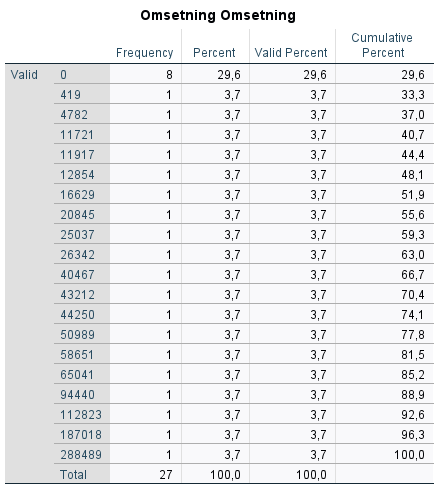 57
Mellom 5 og 6 av 10 syns frihandelsavtalene er enkle å bruke
Grafikken viser prosent
Jeg vil aller først lese opp noen påstander om frihandelsavtaler, og ber deg svare hvor enig eller uenig du er i disse.
56 prosent er svært eller delvis enig i at Norges frihandelsavtaler er enkle å bruke.
56 prosent finner lett informasjonen de trenger om avtalene. 
63 prosent, hvorav 56 er svært enig, opplever at kundene ønsker å benytte seg av Norges frihandelsavtaler hvis de kan.
1 av 3 mener kundene har begrenset kunnskap om avtalene.
58
8 av 11 speditører oppgir at de gir råd fordi kunden spør om det
Grafikken viser faktisk antall, ikke prosent
Oppfølgingsspørsmål til de som svarte at de gir kundene sine råd om bruk av Norges frihandelsavtaler.
 
OBS! Veldig små baser.

8 av 11 speditører oppgir at de gir råd fordi kunden spør om det.
59
8
Opprinnelsesregler
6 av 10 opplever at kundene har begrenset kunnskap om opprinnelsesregler
Grafikken viser prosent
Nå vil jeg lese opp en rekke påstander om opprinnelsesreglene og ber deg svare hvor enig eller uenig du er i disse.
6 av 10 (59 prosent) opplever at kundene har begrenset kunnskap om opprinnelsesreglene. 
Over halvparten (52 prosent) har hatt kunder som ønsker hjelp til å finne ut om varen får opprinnelsesstatus.
48 prosent er ikke enige i at mange kunder lurer på om de kan bruke «kumulasjon».
61
Blant speditører som har kunder som ber dem om å utstede opprinnelsesbevis bruker 9 av 11 speditører opprinnelsessertifikater som EUR.1 eller EUR-MED
Grafikken viser faktisk antall, ikke prosent
Oppfølgingsspørsmål til de som svarte at kundene ber dem om å utstede opprinnelsesbevis på deres vegne.
 
OBS! Veldig små baser:

9 av 11 speditører oppgir at dette gjelder opprinnelsessertifikater som EUR.1 eller EUR-MED
4 av 11 speditører oppgir at dette gjelder Certificate og Origin og opprinnelseserklæringer (fakturaerklæringer).
OBS! Veldig liten base
62
10 av 11 speditører oppgir at det foreligger skriftlig fullmakt fra bedriftene
Grafikken viser faktisk antall, ikke prosent
Oppfølgingsspørsmål til de som svarte at kundene ber dem om å utstede opprinnelsesbevis på deres vegne.
 
OBS! Veldig små baser:

10 av 11 speditører oppgir at det foreligger skriftlig fullmakt fra bedriftene.
63
45 prosent syns opprinnelsesreglene er for kompliserte
Grafikken viser prosent
Mellom 4 og 5 av 10 (45 prosent) av speditørene syns opprinnelsesreglene i frihandelsavtalene er for kompliserte (svært/delvis enig).
22 prosent er svært uenig i at de er for kompliserte.
64
Av de få som har svart sier halvparten av speditørene at samtlige fire forhold er komplisert
Grafikken viser faktisk antall, ikke prosent
Hva er komplisert? (n=12)
Oppfølgingsspørsmål til de som svarte at opprinnelsesreglene i avtalene er kompliserte
 
OBS! Veldig små baser:

8 av 12 speditører oppgir at opprinnelsesreglene generelt er kompliserte. 
7 av 12 speditører oppgir at listereglene og kumulasjon er komplisert.
6 av 12 oppgir av dokumentasjonskravene er kompliserte.
65
Hva annet er komplisert?
Åpne svar
det at varer har flere opprinnelsesland
finne ut detaljer rundt charterlister
generelt kompliserte formuleringer
Handelsrestriksjoner og embargoregler
informasjon om endringer på regelverket
Tilgangen til informasjon er vanskelig å finne.
tollvesenet har ulike oppfattinger om bruk av eur-1
VANSKELIG Å BEKREFTE OM KUNDEN HAR OPPRINNELSESBEVIS
66
Tiltak som norske myndigheter burde gjøre for å fremme eksport fra dine kunder
Åpne svar
Kanskje kjøre en språkvask på reglene. Spesilet informasjon og veiledning slik at kundene forstår de bedre
legge ut nyheter og oppdateringer om kommende endringer
Mer informasjon i kanaler som kundene benytter ved å gi lettere tilgang til informasjonen til toll.no
Styrke kronekursen
Tilrettelegge bedre med å gjøre ting klarere ovenfor bedrifter og gir økonomiske fordeler som billigere strøm f.eks.
det at varer har flere opprinnelsesland
bedre handelsavtaler og bistand til promteringer av norske bedrifter
Endre tollbarriærer til Europa
Fremme bedre kunnskap og tilrettelegge for bedre varer til eksport.
fremme norsk produksjon
Få høyere kronekurs.
få styket kronekursen
Gjøre informasjonen lettere tilgjengelig
ikke kreve godkjent deklearsjon før varene sendes
iNFORMERE OM OPPRINNELSESREGLER OG HANDELSAVTALER KLARERE
Innføre korte webinarer om temaer tilknyttet dette
67
Hvordan kan norske myndigheter informere bedre om frihandelsavtaler?
Åpne svar
Bedre informasjon hva avtalene går ut på.
Finansdepartementet bør informere tollvesnet bedre om varene og deres forhold til avtaleverket. spesilet i forhold til tabeller mht tolltabeller. enklere tilpassning.
Få informasjon ut til avdelingsledere som er nærmere de det gjelder.
gjøre de lettere tilgjengelig
HA KAMPANJER RETTET MOT BEDRIFTER OM TOLL
Informere langt bedre ovenfor bedriftene
Mer proaktive og tydeligere stragtegi i forhold til avtaler og embargoregler
norske mydigheter oppfører seg som ikke Norge har frihandelsavtaler med at noen varer har toll mens andre ikke. dette bør bli enklere
TA AKTIVT I BRUK NETTSIDER OG ANDRE FORA TIKNYTTET UD OG TOLLERN
Tilrettelegge at informasjon om temaer er lettere tilgjengelig og sentralisert.
Være klar på hva som gjelder hvor og fra. informere om hvilke land avtalene gjelder.
68
Innspill til andre forbedringer
Åpne svar
Det er i følge respondenten ikke helt enkelt å forstå hvordan avtalene henger sammen i forhold til tollreferansene.
enklere språk på veiledning og informasjon.
Forenkle skjemaer og utvide de elektroniske mulighetene og Atat-carenet.
forklare hvordan toll og relaterte avgifter fungerer,3
Generelt sett så må det som gjelder frihandelsavtaler legges på felles plattformer som toll.no eller hos utenriksplattformer
Gjøre dette mindre komplisert og byråkratisk samt lettere.
MER GENRELL INFO OG OPPSØKEND VIRKSOMHET
Norske myndigheter må komme på ballen å redusere strømutgifter og
69